Modulo Mercancías
Modulo de Mercancías
Consulta de Mercancías
Visualización de Mercancías
Consulta de Mercancías
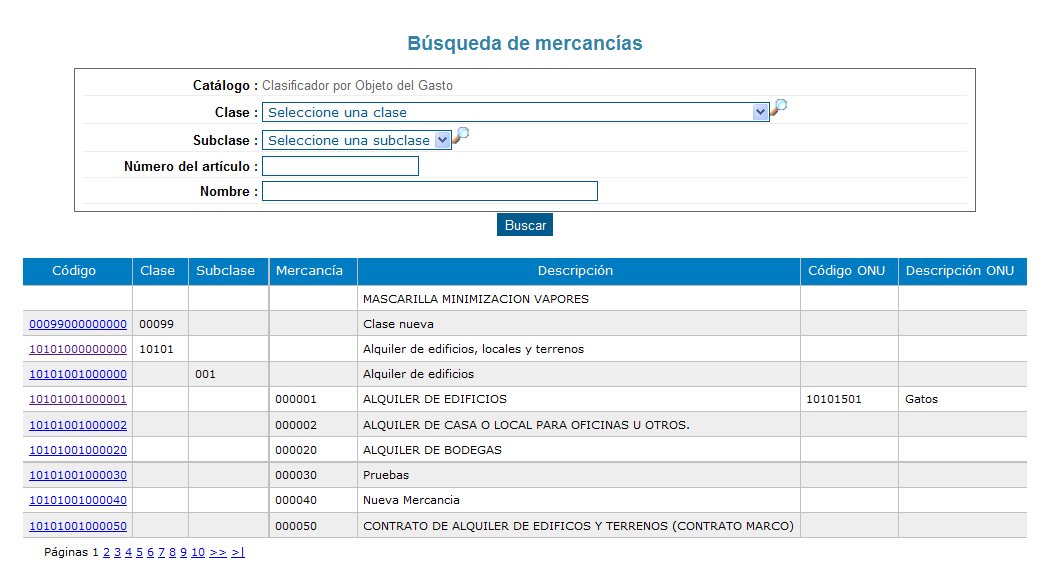 Consulta de Mercancías
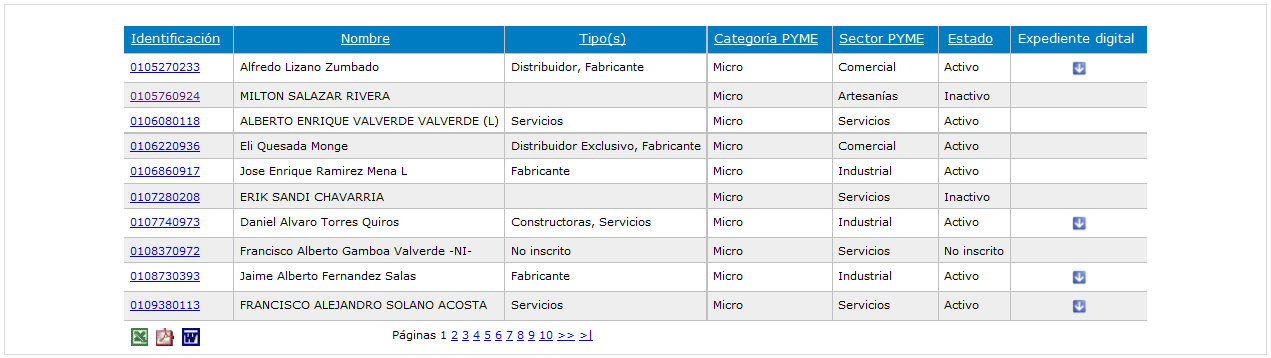 Información de la Mercancía
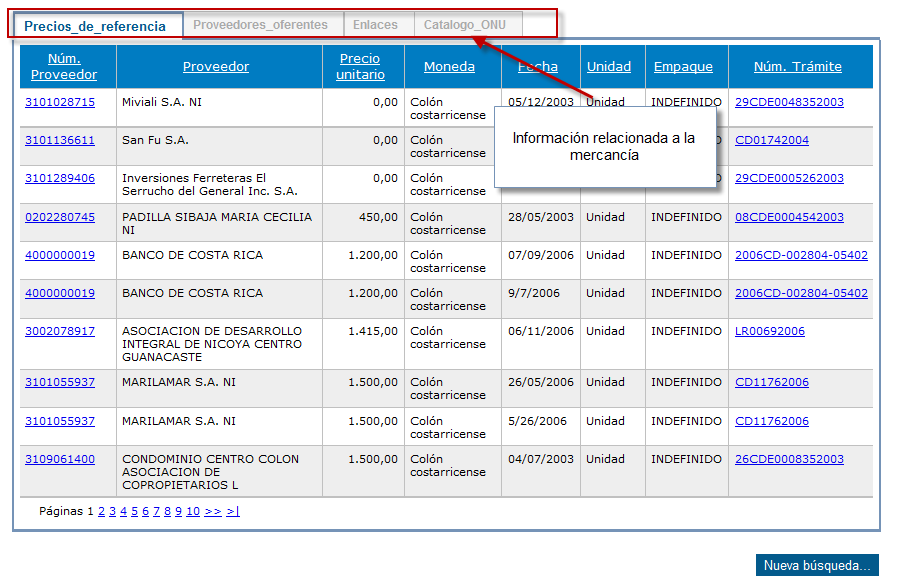 Información de la Mercancía(Tabs Información relacionada)
Tab de Información del Proveedor
Información de la Mercancía(Tabs Información relacionada)
Información de la Mercancía(Tabs Información relacionada)
Información de la Mercancía(Tabs Información relacionada)